Környezetkímélő tartástechnológiai rendszerek az állattenyésztésbenDR. BÉRI BÉLADE MÉK, ÁLLATTENYÉSZTÉSI TANSZÉK
DEBRECEN, 2021. május 04.
AZ ÁLLATI FEHÉRJEPÓTLÁS LEHETŐSÉGEI
Tej
Növényi tej
Energiában gazdagabb, fehérjében kevesebb
Kevesebb mikroelem, rosszabb kalcium hasznosulás
Gabona, hüvelyes, mogyoró
70 % szója alapú
GMO segítségével élesztő termeli a laktáz, koleszterin stb. mentes tejet
Őssejt alapú – emlőmirigy sejt táplálása
AZ ÁLLATI FEHÉRJEPÓTLÁS LEHETŐSÉGEI
Marhahús
Növényi eredetű
Kedvezőtlenebb aminósav arány
Borsó, rizs, szójafehérje
GMO segítségével élesztőgomba által húsfehérje előállítás
Őssejt alapú – bioreaktorban táplálás
Nagy energiaigény
3D-s megoldás
AZ ÁLLATI FEHÉRJEPÓTLÁS LEHETŐSÉGEI
Rovarfehérjék
Korlátlan mennyiség, területi hatékonyság, kedvező fehérje-tartalom, melléktermék hasznosítás
Rovarfajok
Fekete katonalégy, lisztbogár, házi tücsök, sáska stb.
Takarmányozásra
Halak, háziállatok
Sertés, baromfi
Élelmiszerként
2 milliárd ember fogyaszt
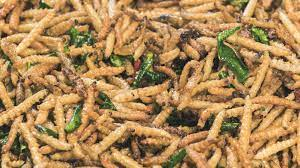 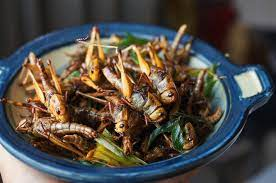 AZ EGYES MÓDSZEREK BECSÜLT MAXIMÁLIS HATÉKONYSÁGA A
METÁNEMISSZIÓ CSÖKKENTÉSÉRE (IN VIVO VIZSGÁLAT)
A GENETIKAI FEJLŐDÉS HATÁSA A TERMELÉSRE ÉS A KÖRNYEZETRE
Egy liter tej előállításához szükséges fehérje, energia - 70%-os csökkenés
Foszfor kibocsátás – 70%-os csökkenés
A 143 millió hektár takarmánytermő terület mára 13 millióra csökkent
A karbonlábnyom 64%-kal csökken
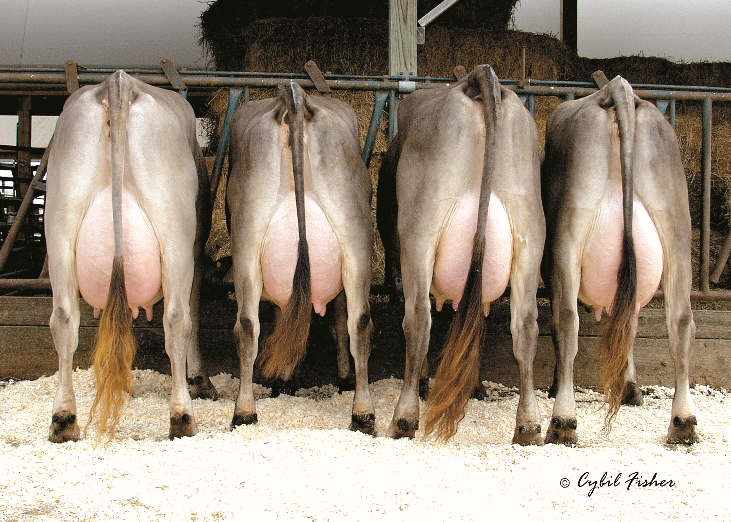 A METÁNKIBOCSÁTÁS CSÖKKENTÉSÉNEK GENETIKAI LEHETŐSÉGEI
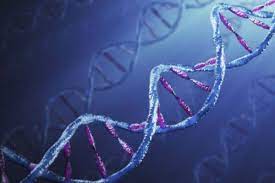 Fajlagos termelés növelés
Az egy egyedre jutó tej- és hústermelés
Biotechnika, biotechnológia
GMO – nemzetközi hazai helyzet
TEJTERMELÉS (FELHASZNÁLÁS 1 MILLIÁRD LITER TEJ ELŐÁLLÍTÁSÁRA VETÍTVE)
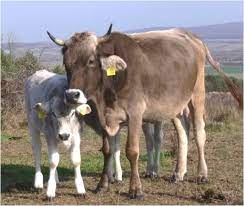 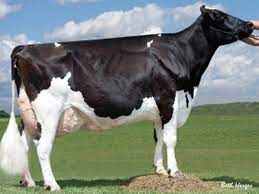 A TERMELÉS INTENZITÁSÁNAK HATÁSA AZ ÜVEGHÁZHATÁSÚ GÁZOK KIBOCSÁTÁSÁRA (USA)
A GENETIKAI FEJLŐDÉS EREDMÉNYE A PECSENYECSIRKE ELŐÁLLÍTÁSBAN
Súlygyarapodás – 8-szor jobb
Takarmányértékesítő-képesség – 3-szor jobb
Elkészülési idő – 110 napról 32-re csökkent 
Vízigény – 10.600 literről  1.300-ra 
Termelt trágya mennyisége 1 kg élősúlyra  – 7,6 kg-ról 3,2-re 
Termőterület – 27 m2-ről  2,7-re csökkent
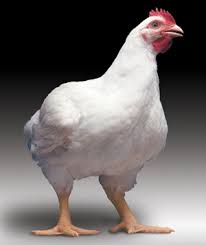 TENYÉSZTÉSI LEHETŐSÉGEK A KLÍMAVÁLTOZÁS HATÁSAINAK CSÖKKENTÉSÉRE
A szőrszín megváltoztatása (murray gray)
A toll ritkítása tyúkoknál
In-vitro húselőállítás – kevés – drága 
Biotechnikai módszerek
Mutációk – több ezer mesterséges fajta
Génmódosítás – szója, gyapot, kukorica (95%), búza, rizs, banán, narancs stb.
30-40 éve (Martonvásár – 40 éve)
GMO-mentes – tejtermelés 3%, sertéshús-termelés 0,01%
Génszerkesztés – célzott helyen történő beavatkozás, nincs más faj génje
Hőstressz rezisztencia
Az EU GMO-nak tekinti
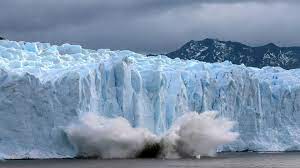 A METÁNKIBOCSÁTÁS CSÖKKENTÉSÉNEK TAKARMÁNYOZÁSI LEHETŐSÉGEI
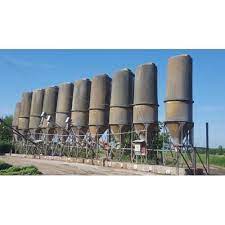 Takarmánytermesztés, betakarítás
A takarmányhasznosítás javítása
Receptúra készítés
Takarmány-előkészítés
Tárolás
A takarmány-kijuttatás technológiája
A genotípushoz igazított aminósav-összetétel
A METÁNKIBOCSÁTÁS CSÖKKENTÉSÉNEK TAKARMÁNYOZÁSI LEHETŐSÉGEI
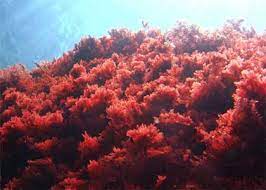 Takarmányozási eljárások
Takarmányfelvétel növelése
Abrakarány növelése
Új takarmányféleség bevonása – vörös alga, hínár
Adalékanyagok felhasználása
Rostbontó enzimek
Tannin, szaponin
Gyógynövények
Fokhagyma kivonat - Mootral
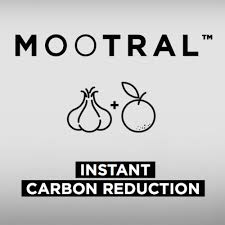 AZ EURÓPAI UNIÓ PROGRAMJA AZ ÜVEGHÁZHATÁSÚ GÁZOK CSÖKKENTÉSÉRE
Green  Deal Program
Növényvédőszer felhasználás csökkentése 50%-kal
Műtrágya felhasználás csökkentése 20%-kal
Antibiotikum felhasználás csökkentése 50%-kal
Ökológiai gazdálkodás növelése 8-ról 25%-ra
Várható üvegházhatású gáz csökkenés 40-60% 2050-re
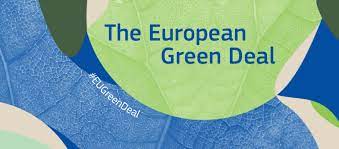 A FARMTÓL AZ ASZTALIG (F2F) PROGRAM
Nincs hatásvizsgálat
Kevesebb élelmiszer-előállítás
Marhahús – 20%
Tej – 6%
Gabona – 21%
Olajos növények – 20%
Drágább élelmiszerek
Marhahús ár – 60%
Sertéshús ár – 50%
Tej ár – 36%
Több millió ember megélhetése kerül veszélybe
A termelés és az üvegházhatású gáz kibocsátás áttevődik harmadik országokba – karbonlábnyom változatlan marad
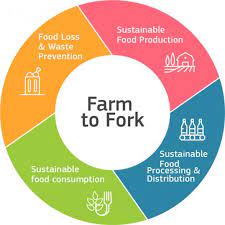 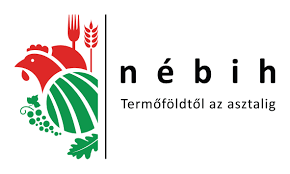